Московский институт электроники и математики им. А.Н. Тихонова
Москва
02.02.2024 г.
Департамент электронной инженерии
Доклад «Виды разрабатываемых продуктов современными промышленными предприятиями»

Докладчик Ландер Леонид Борисович, магистрант 2 г.о. образовательной программы 11.04.02 Интернет вещей и киберфизические 
системы
Научно-учебная группа «Управление надежностью на предприятиях»Доклад подготовлен в ходе проведения исследования Проект № 24-00-024 «Развитие методов прогнозирования показателей надежности электронных модулей» в рамках Программы «Научный фонд Национального исследовательского университета «Высшая школа экономики» (НИУ ВШЭ)» в 2024 г.
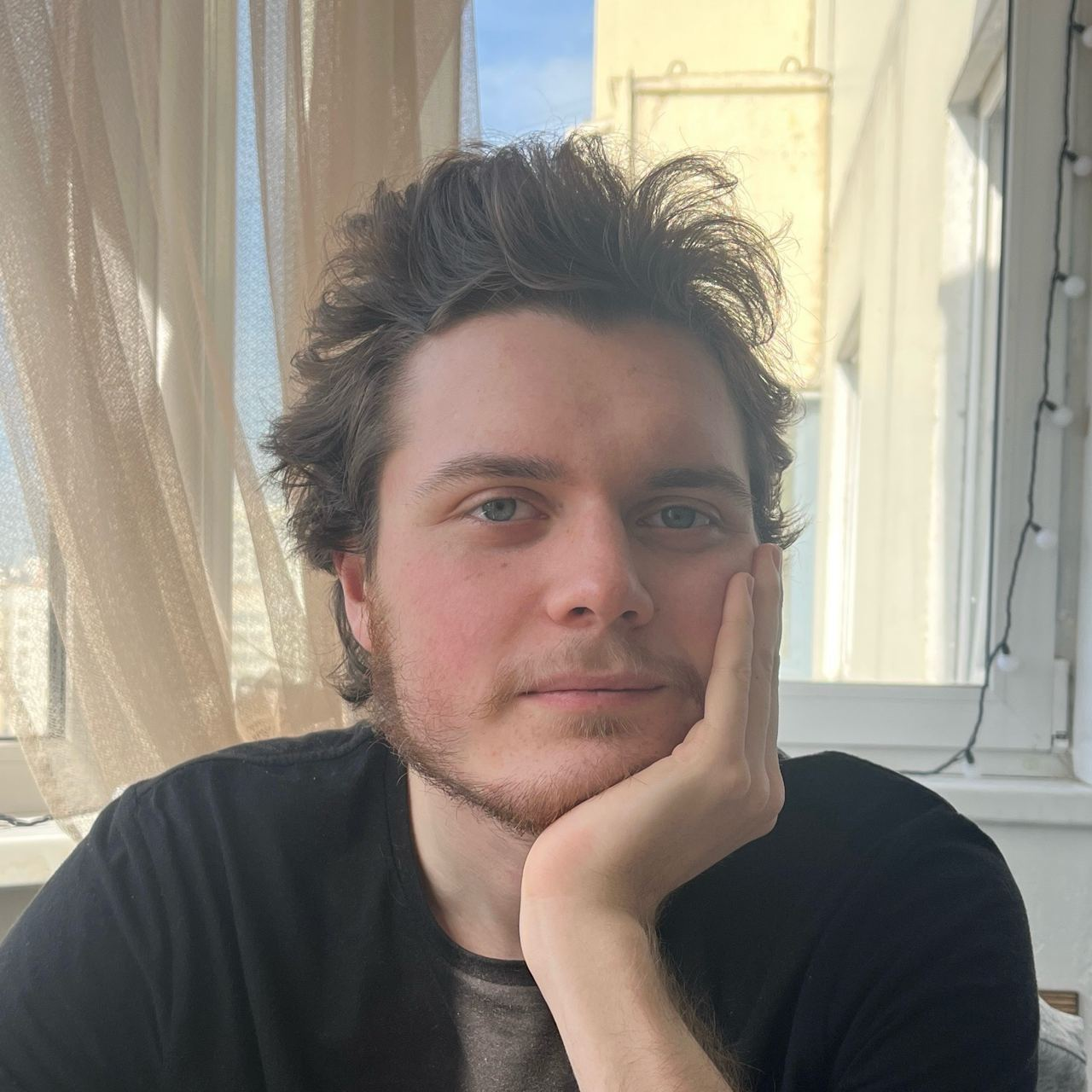 Московский институт электроники и математики им. А.Н. Тихонова
Развитие методов прогнозирования показателей надежности электронных модулей
Виды разрабатываемых продуктов современными промышленными предприятиями
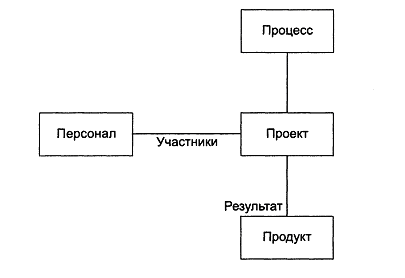 Четыре «П» в разработке
Проект
Процесс
Персонал
Продукт
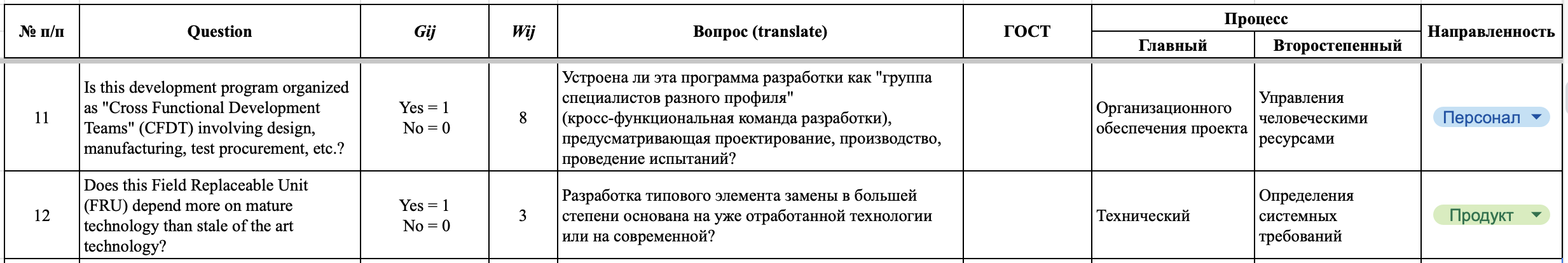 Московский институт электроники и математики им. А.Н. Тихонова
Развитие методов прогнозирования показателей надежности электронных модулей
Виды разрабатываемых продуктов современными промышленными предприятиями
Виды продуктов
Программные средства
Изделия
Сопроводительная документация
Научная продукция
Конструкторская документация
Технологическая документация
Программы
Программная документация
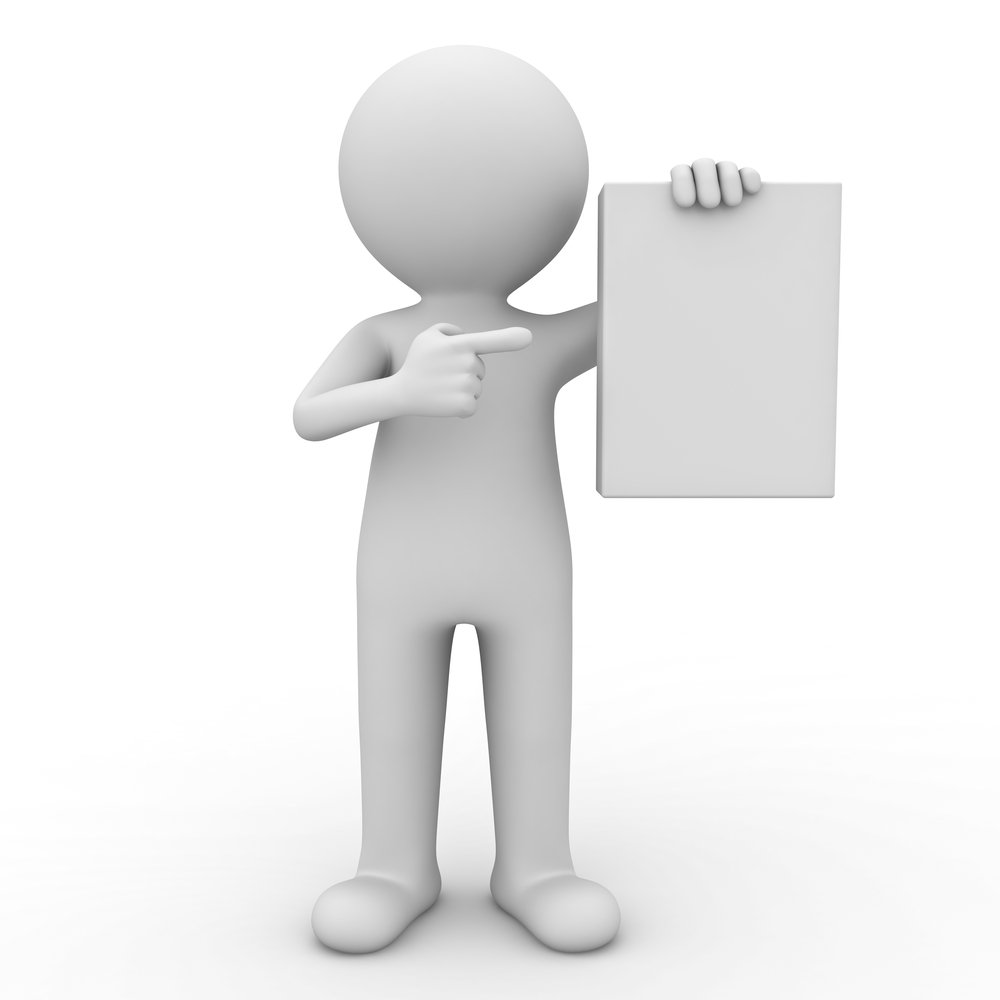 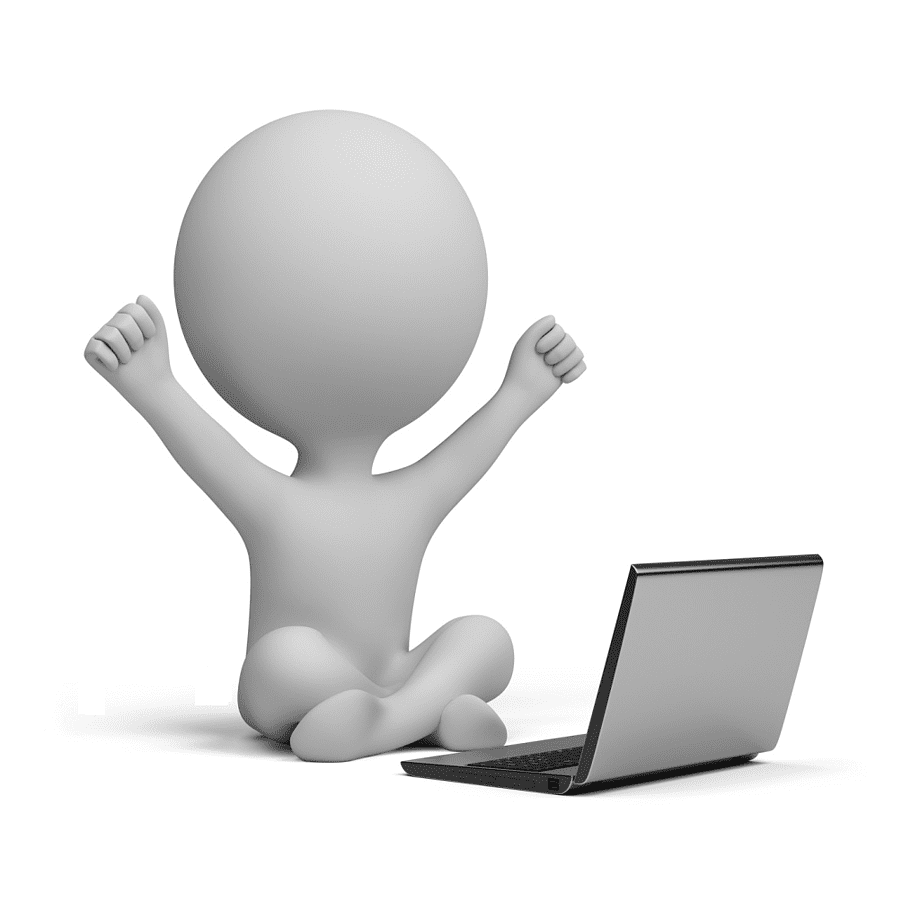 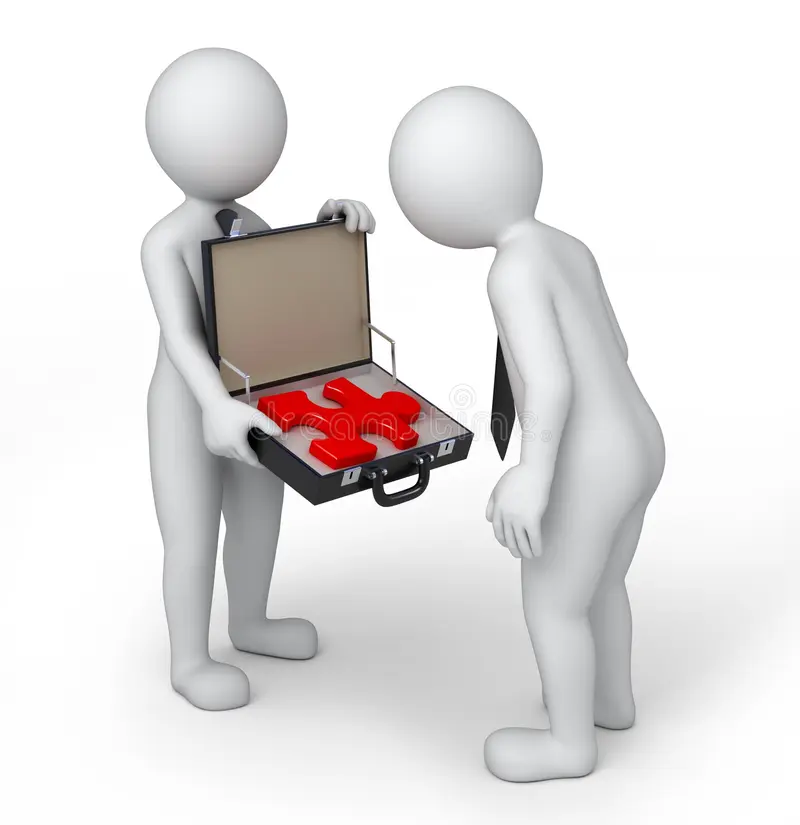 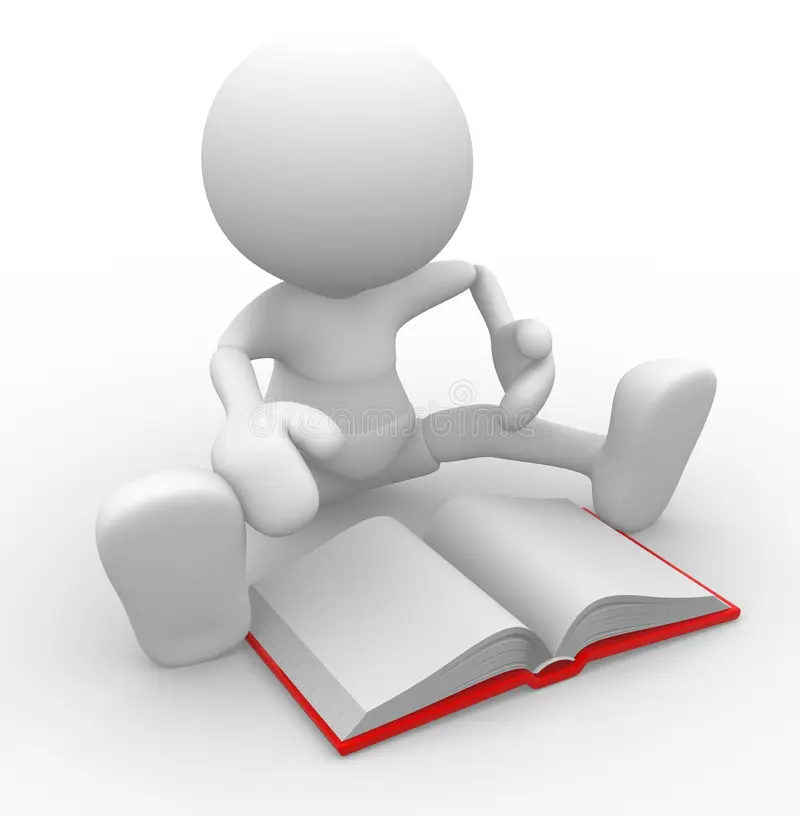 Московский институт электроники и математики им. А.Н. Тихонова
Развитие методов прогнозирования показателей надежности электронных модулей
Виды разрабатываемых продуктов современными промышленными предприятиями
Конструкторская документация
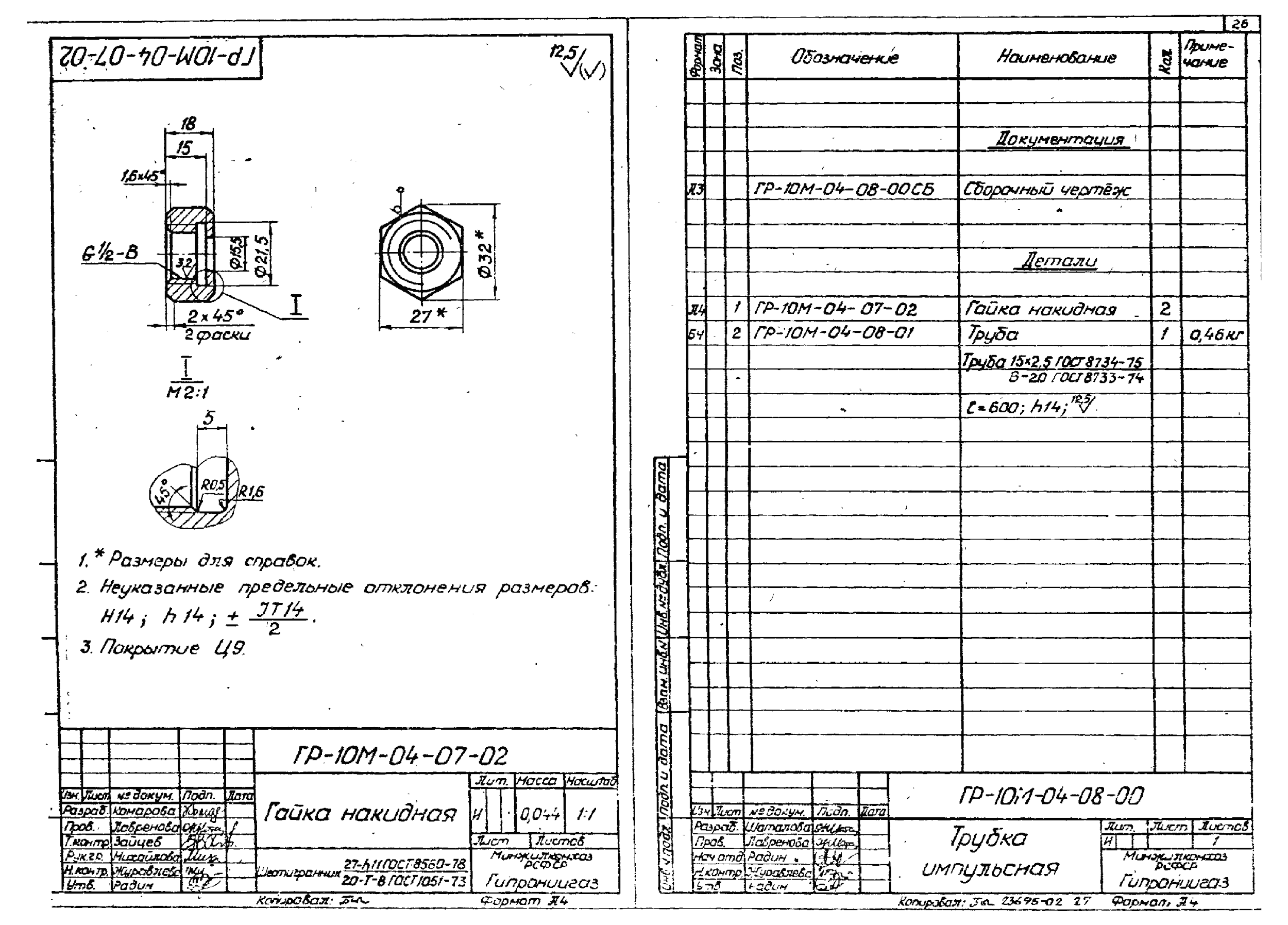 Московский институт электроники и математики им. А.Н. Тихонова
Развитие методов прогнозирования показателей надежности электронных модулей
Виды разрабатываемых продуктов современными промышленными предприятиями
Пример построения полного комплекта КД комплекса
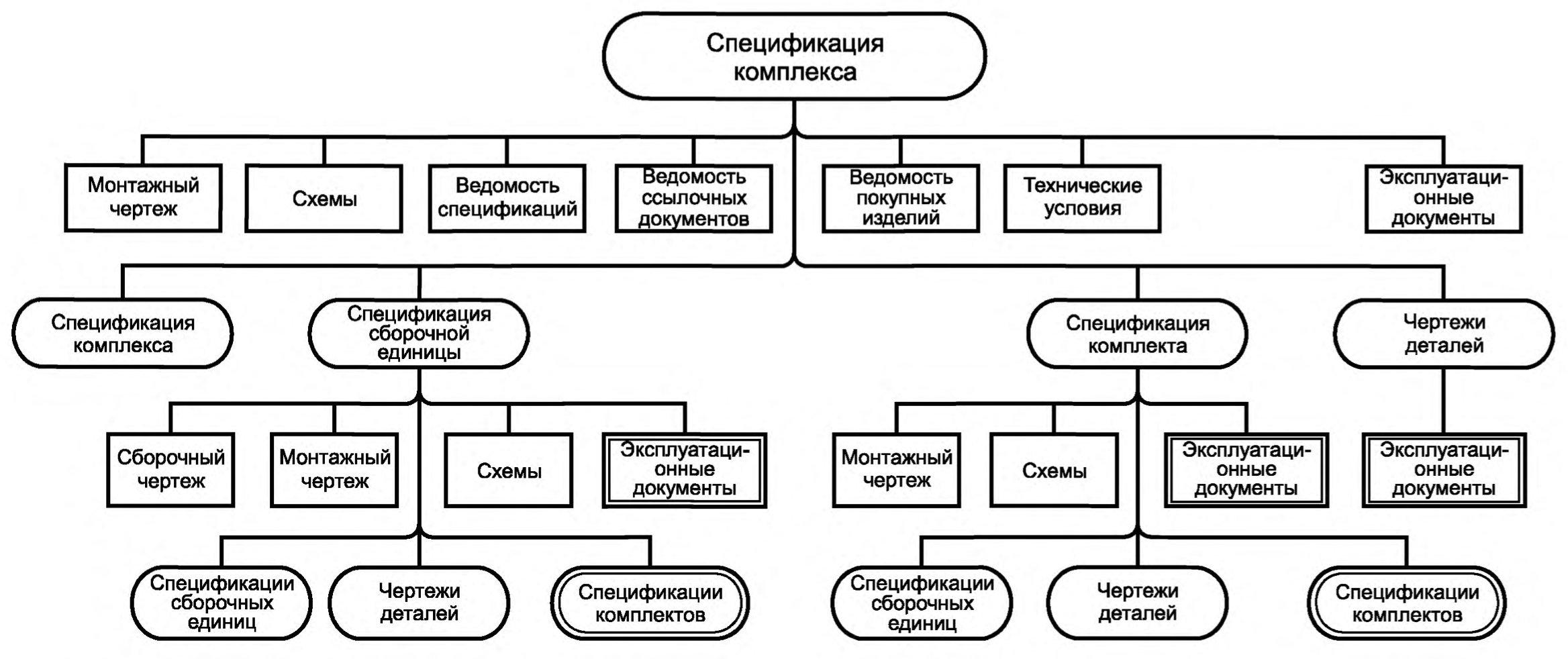 Московский институт электроники и математики им. А.Н. Тихонова
Развитие методов прогнозирования показателей надежности электронных модулей
Виды разрабатываемых продуктов современными промышленными предприятиями
Конструкторская документация
Московский институт электроники и математики им. А.Н. Тихонова
Развитие методов прогнозирования показателей надежности электронных модулей
Виды разрабатываемых продуктов современными промышленными предприятиями
Конструкторская документация
Московский институт электроники и математики им. А.Н. Тихонова
Развитие методов прогнозирования показателей надежности электронных модулей
Виды разрабатываемых продуктов современными промышленными предприятиями
Технологическая документация
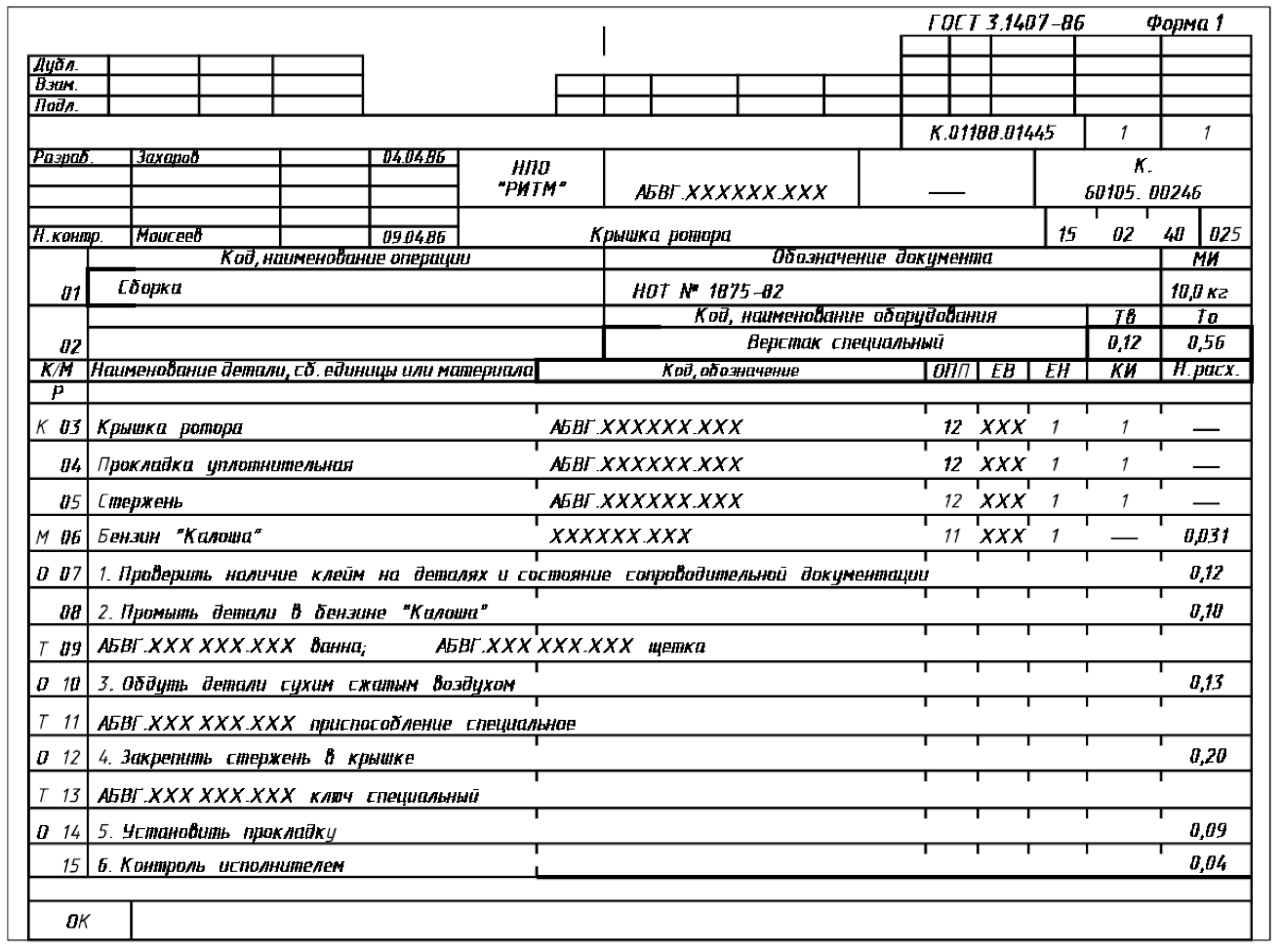 Основная
Общего назначения
Специального назначения
Вспомогательная
Московский институт электроники и математики им. А.Н. Тихонова
Развитие методов прогнозирования показателей надежности электронных модулей
Виды разрабатываемых продуктов современными промышленными предприятиями
Основные технологические документы
Московский институт электроники и математики им. А.Н. Тихонова
Развитие методов прогнозирования показателей надежности электронных модулей
Виды разрабатываемых продуктов современными промышленными предприятиями
Основные технологические документы
Московский институт электроники и математики им. А.Н. Тихонова
Развитие методов прогнозирования показателей надежности электронных модулей
Виды разрабатываемых продуктов современными промышленными предприятиями
Основные технологические документы
Московский институт электроники и математики им. А.Н. Тихонова
Развитие методов прогнозирования показателей надежности электронных модулей
Виды разрабатываемых продуктов современными промышленными предприятиями
Основные технологические документы
Московский институт электроники и математики им. А.Н. Тихонова
Развитие методов прогнозирования показателей надежности электронных модулей
Виды разрабатываемых продуктов современными промышленными предприятиями
Основные технологические документы
Московский институт электроники и математики им. А.Н. Тихонова
Развитие методов прогнозирования показателей надежности электронных модулей
Виды разрабатываемых продуктов современными промышленными предприятиями
Программы
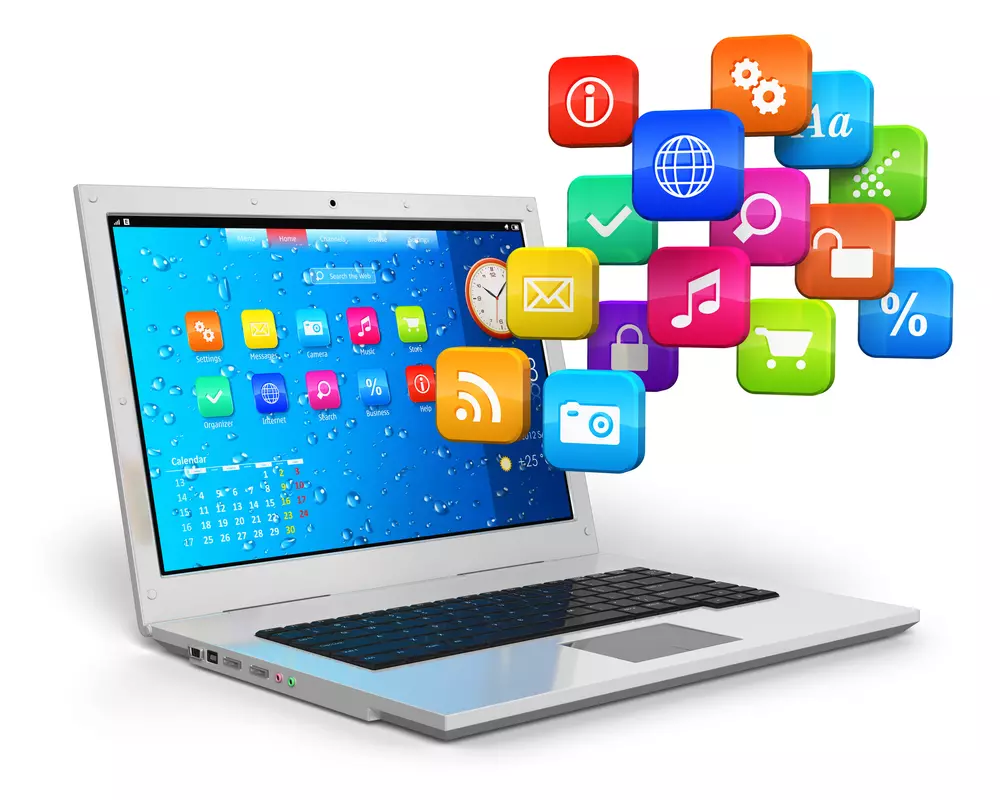 Компонент – программа, рассматриваемая как единое целое, выполняющая законченную функцию и применяемая самостоятельно или в составе комплекса
Комплекс – программа, состоящая из двух или более компонентов и (или) комплексов, выполняющих взаимосвязанные функции, и применяемая самостоятельно или в составе другого комплекса
Московский институт электроники и математики им. А.Н. Тихонова
Развитие методов прогнозирования показателей надежности электронных модулей
Виды разрабатываемых продуктов современными промышленными предприятиями
Программная документация
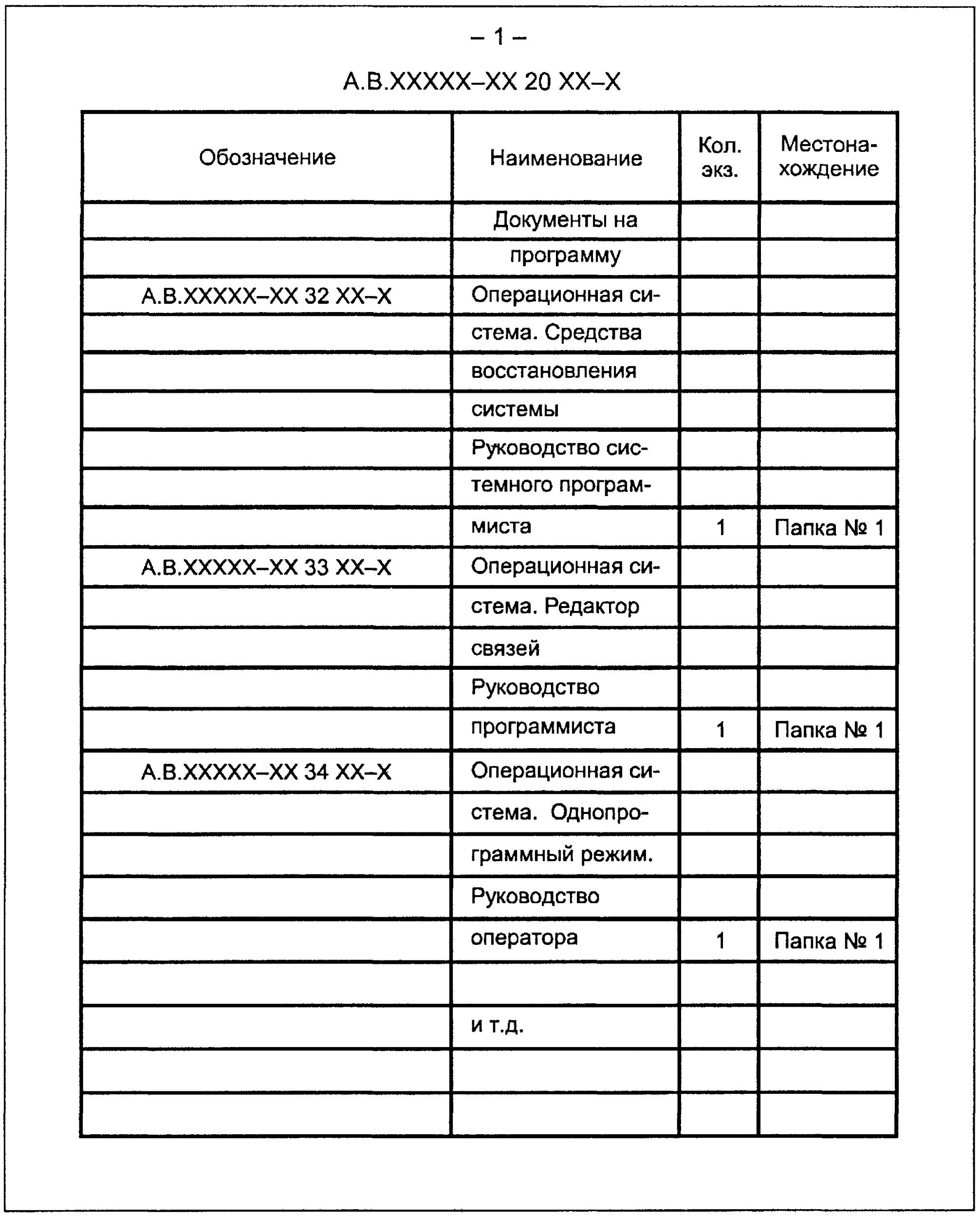 Московский институт электроники и математики им. А.Н. Тихонова
Развитие методов прогнозирования показателей надежности электронных модулей
Виды разрабатываемых продуктов современными промышленными предприятиями
Эксплуатационные документы
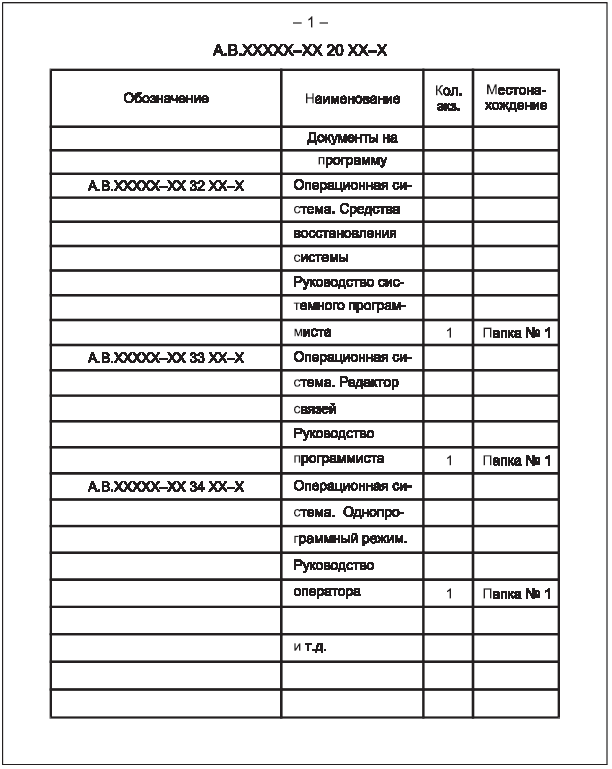 Московский институт электроники и математики им. А.Н. Тихонова
Развитие методов прогнозирования показателей надежности электронных модулей
Виды разрабатываемых продуктов современными промышленными предприятиями
Программные средства
Внутренние виды
Режим эксплуатации
Масштаб
Стабильность
Функциональные возможности
Функция
Требование защиты
Требование надежности
Требуемые рабочие характеристики
Исходный язык
Виды среды
Прикладная область информационной системы
Вычислительная система и среда
Класс пользователя
Требование к вычислительным ресурсам
Критичность
Готовность программного продукта
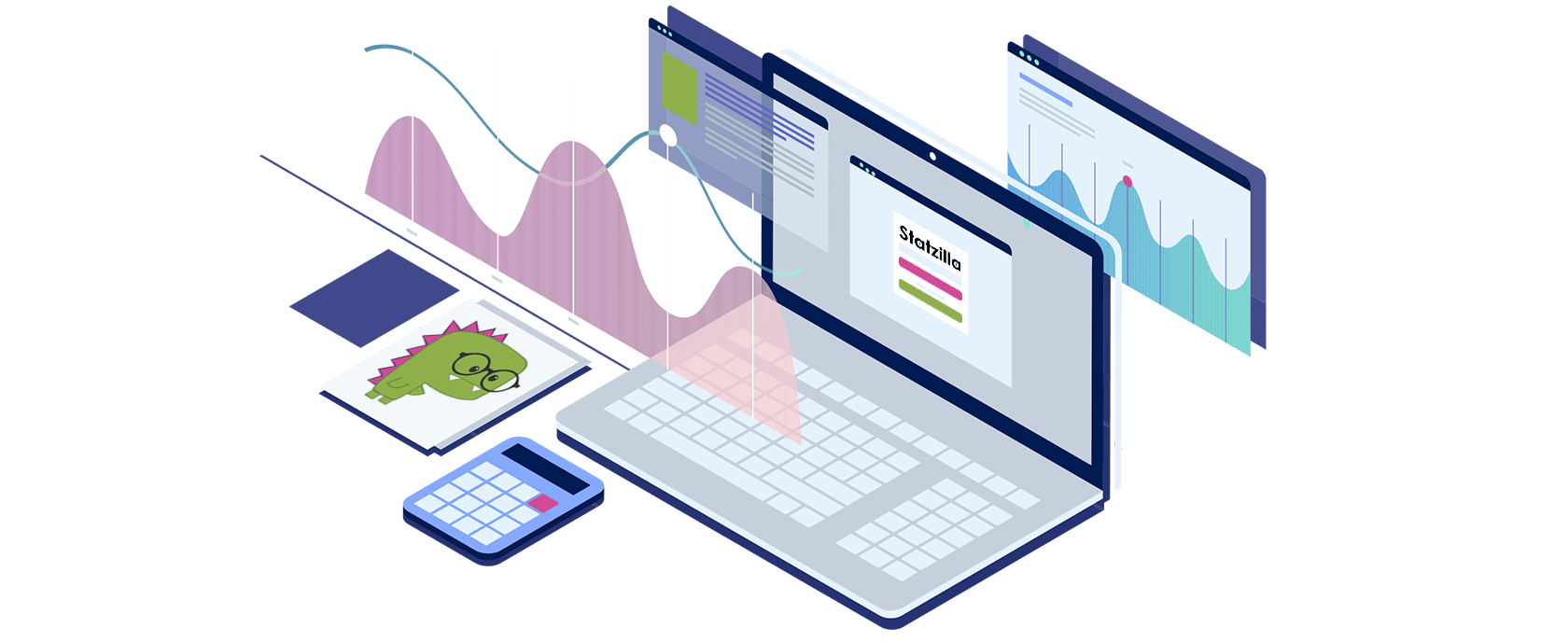 Виды данных
Представление данных
Использование программных данных
Московский институт электроники и математики им. А.Н. Тихонова
Развитие методов прогнозирования показателей надежности электронных модулей
Виды разрабатываемых продуктов современными промышленными предприятиями
Программные средства по внутренним видам
Московский институт электроники и математики им. А.Н. Тихонова
Развитие методов прогнозирования показателей надежности электронных модулей
Виды разрабатываемых продуктов современными промышленными предприятиями
Программные средства по видам среды
Московский институт электроники и математики им. А.Н. Тихонова
Развитие методов прогнозирования показателей надежности электронных модулей
Виды разрабатываемых продуктов современными промышленными предприятиями
Программные средства по видам данных
Московский институт электроники и математики им. А.Н. Тихонова
Развитие методов прогнозирования показателей надежности электронных модулей
Виды разрабатываемых продуктов современными промышленными предприятиями
Изделия
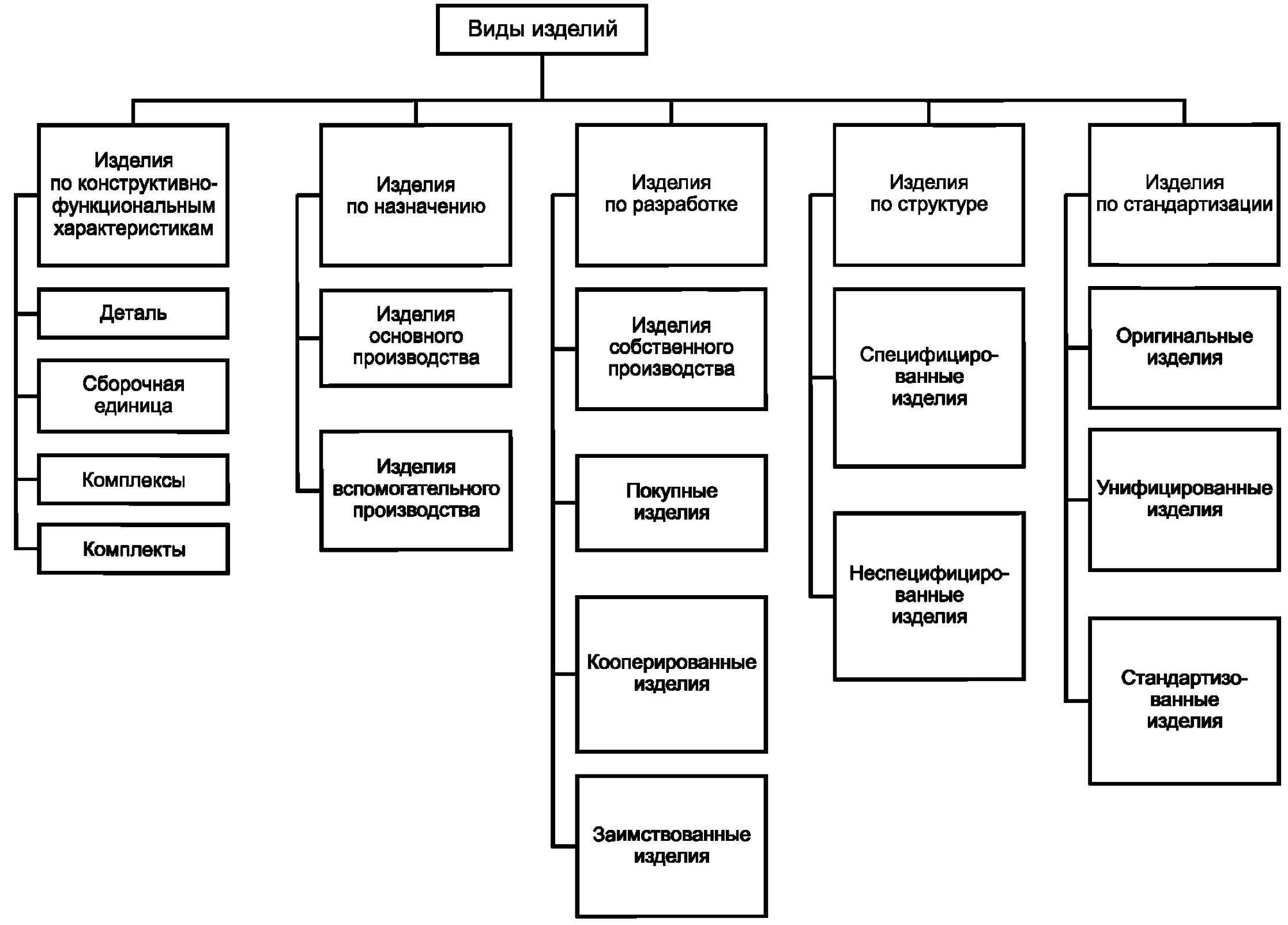 Московский институт электроники и математики им. А.Н. Тихонова
Развитие методов прогнозирования показателей надежности электронных модулей
Виды разрабатываемых продуктов современными промышленными предприятиями
Изделия по конструктивно-функциональным характеристикам
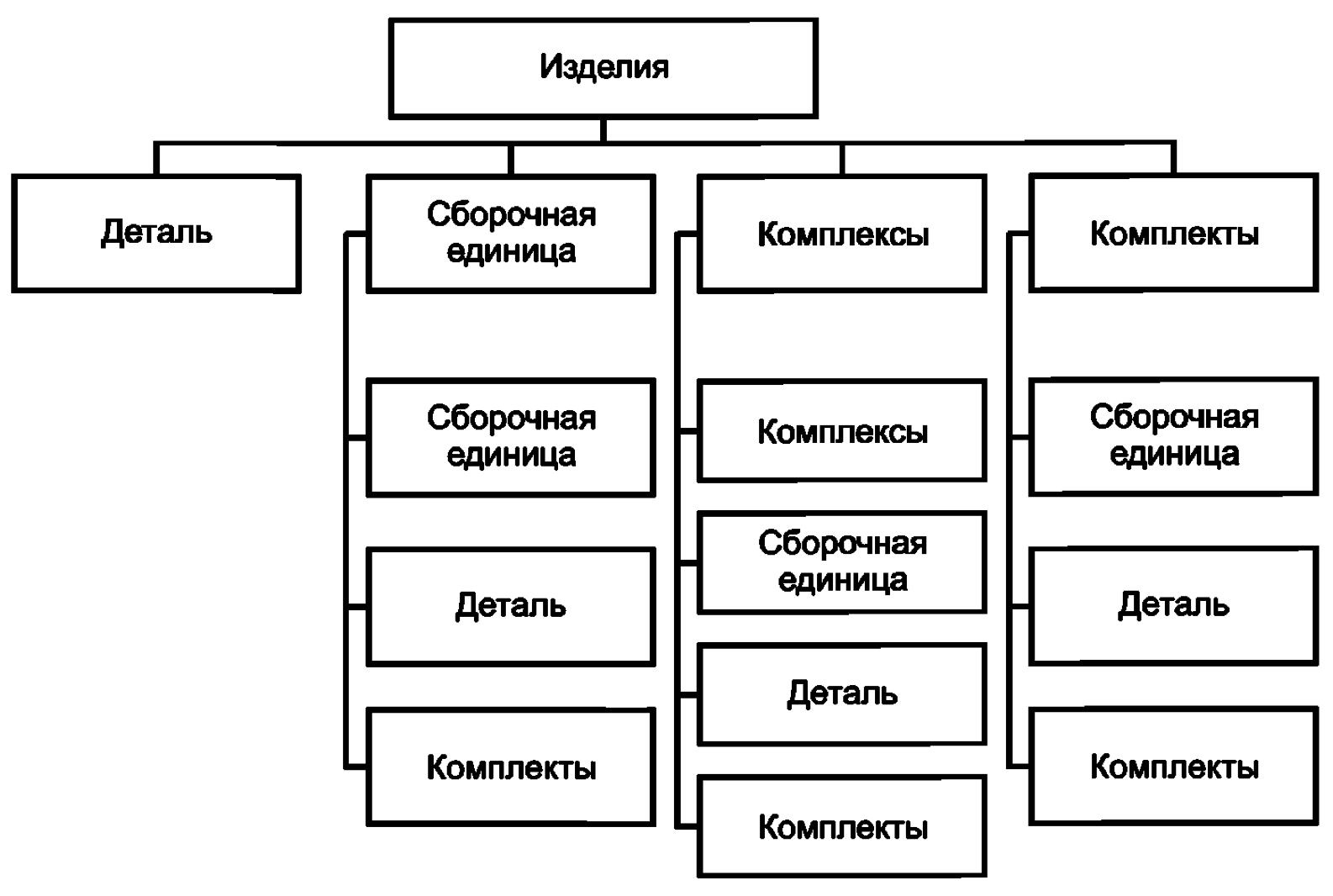 Московский институт электроники и математики им. А.Н. Тихонова
Развитие методов прогнозирования показателей надежности электронных модулей
Виды разрабатываемых продуктов современными промышленными предприятиями
Изделия по назначению
Изделия основного производства – изделие, предназначенное для поставки (реализации) в качестве товарной продукции
Изделия вспомогательного производства – изделие, предназначенное для нужд предприятия, изготовившего его (нетоварное изделие)
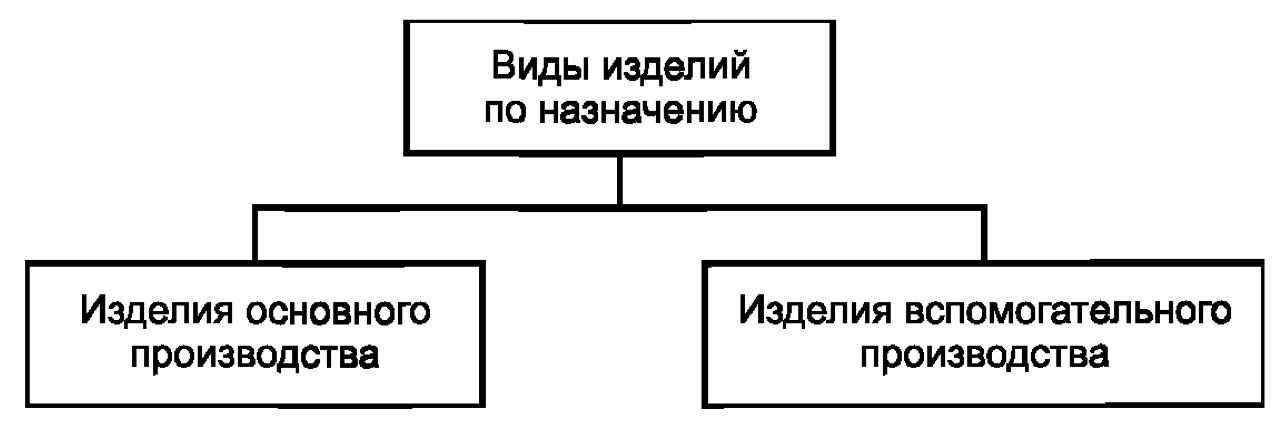 Московский институт электроники и математики им. А.Н. Тихонова
Развитие методов прогнозирования показателей надежности электронных модулей
Виды разрабатываемых продуктов современными промышленными предприятиями
Изделия по разработке
Изделие собственного производства – изделие, которое изготавливают на данном предприятии по КД, переданной разработчиком – держателем подлинника
Покупное изделие – изделие, изготовленное по КД предприятия-поставщика, приобретаемое предприятием в готовом виде с эксплуатационной документацией.
Кооперированное изделие – изделие, получаемое предприятием в готовом виде и изготовленное по его КД.
Заимствованное изделие – изделие, которое применяют в другом изделии по ранее разработанной КД данным предприятием.
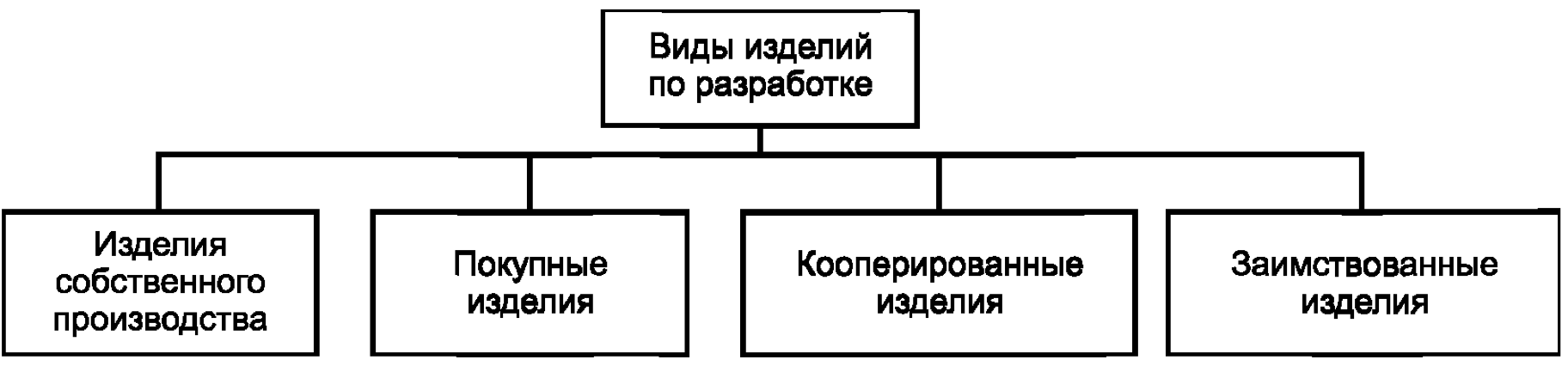 Московский институт электроники и математики им. А.Н. Тихонова
Развитие методов прогнозирования показателей надежности электронных модулей
Виды разрабатываемых продуктов современными промышленными предприятиями
Изделия по структуре
Специфицированное изделие – изделие, состоящее из двух или более СЧ
Неспецифицированное изделие – изделие, не имеющее СЧ
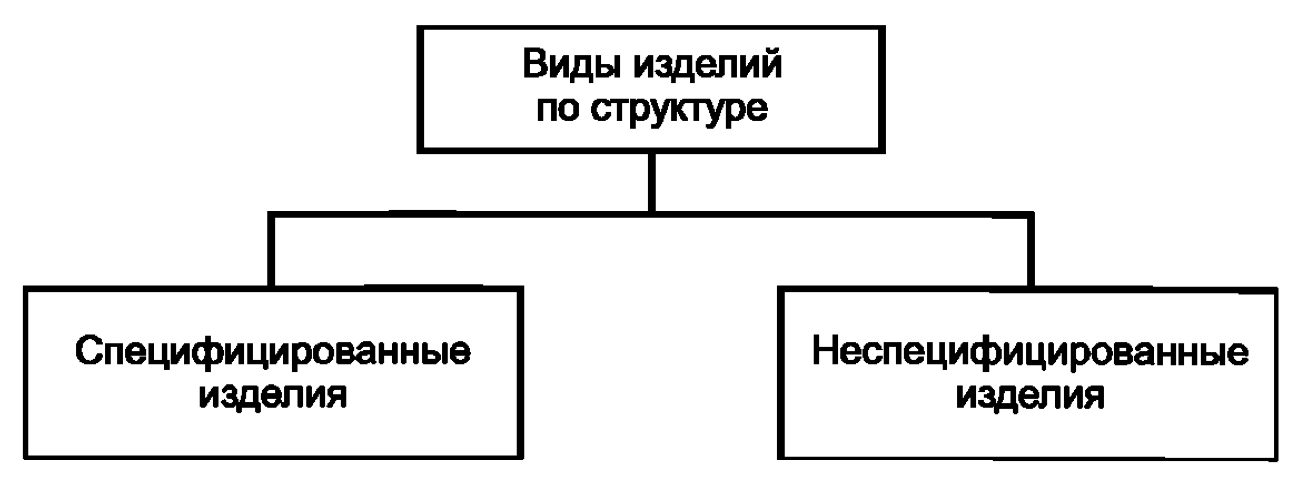 Московский институт электроники и математики им. А.Н. Тихонова
Развитие методов прогнозирования показателей надежности электронных модулей
Виды разрабатываемых продуктов современными промышленными предприятиями
Изделия по уровню стандартизации
Оригинальное изделие – изделие, примененное в конструкторской документации только одного изделия
Унифицированное изделие – изделие, примененное в конструкторской документации нескольких изделий
Стандартное изделие – изделие, примененное по стандарту, полностью и однозначно определяющему его конструкцию, показатели качества, методы контроля, правила приемки и поставки
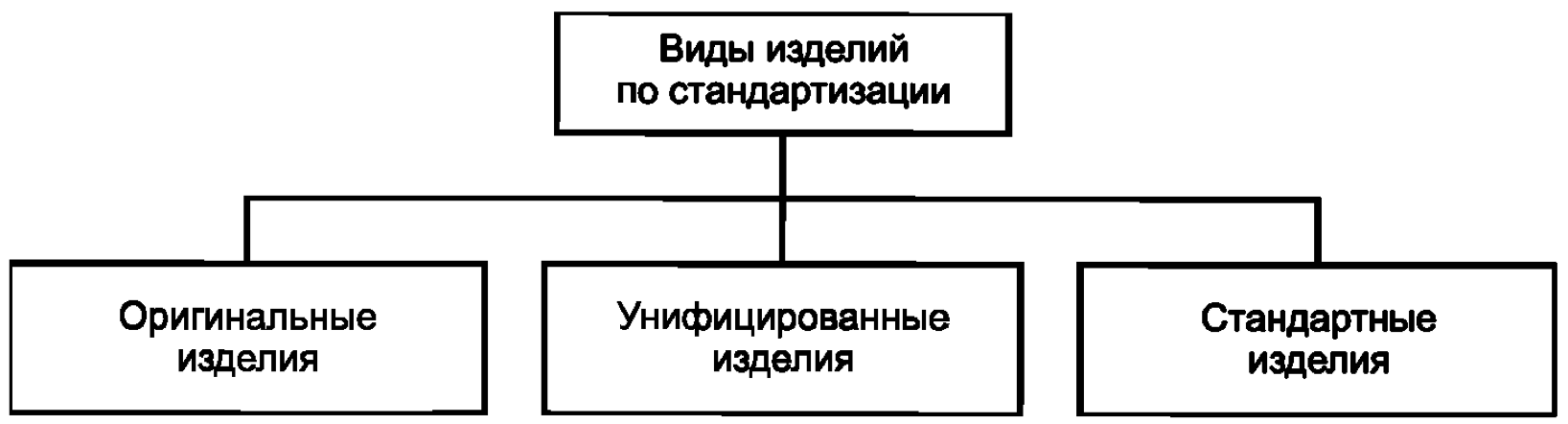 Московский институт электроники и математики им. А.Н. Тихонова
Москва
02.02.2024 г.
Департамент электронной инженерии
Доклад «Виды разрабатываемых продуктов современными промышленными предприятиями»

Докладчик Ландер Леонид Борисович, магистрант 2 г.о. образовательной программы 11.04.02 Интернет вещей и киберфизические 
системы
Научно-учебная группа «Управление надежностью на предприятиях»Доклад подготовлен в ходе проведения исследования Проект № 24-00-024 «Развитие методов прогнозирования показателей надежности электронных модулей» в рамках Программы «Научный фонд Национального исследовательского университета «Высшая школа экономики» (НИУ ВШЭ)» в 2024 г.
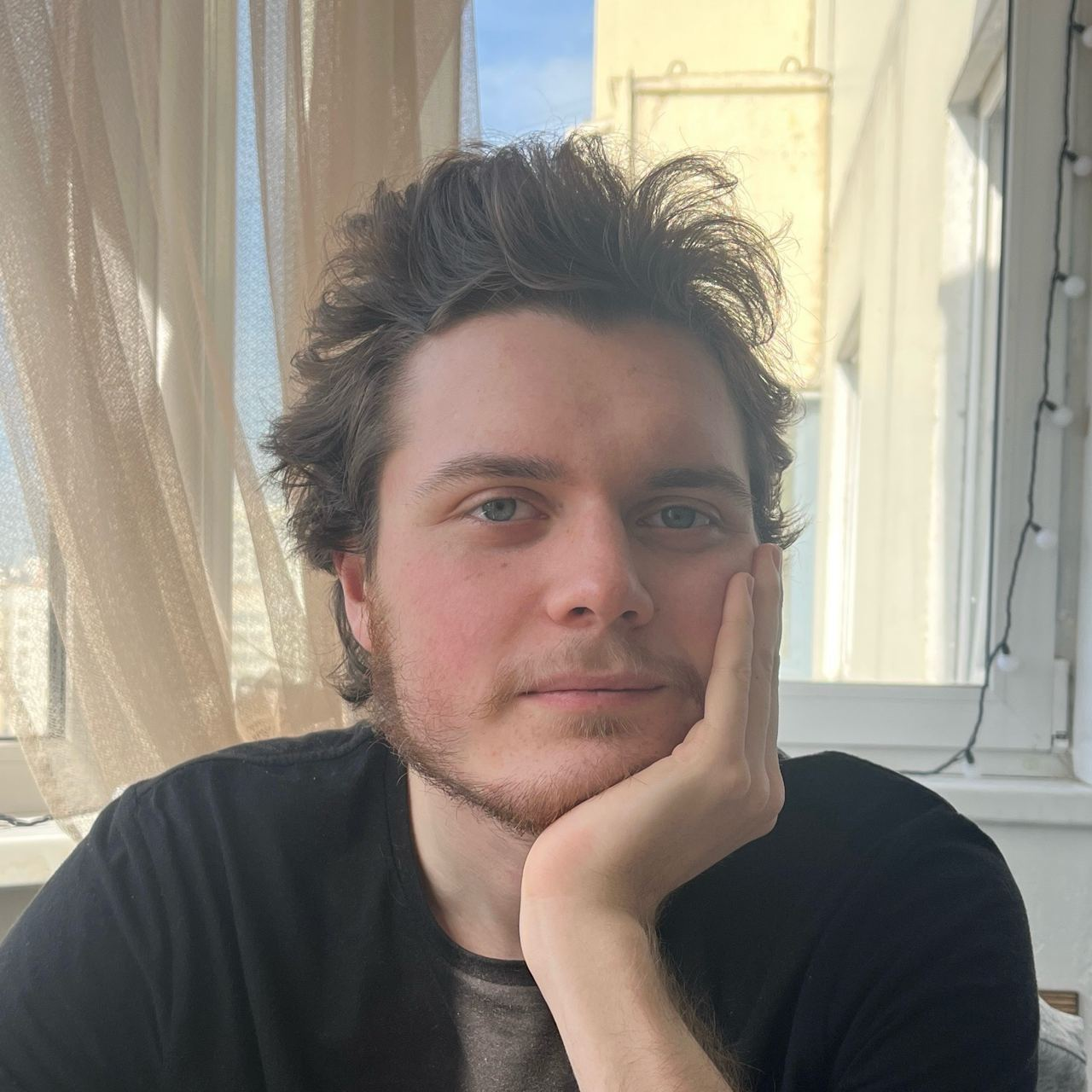